Early Assessment &Support AllianceServing Lincoln County
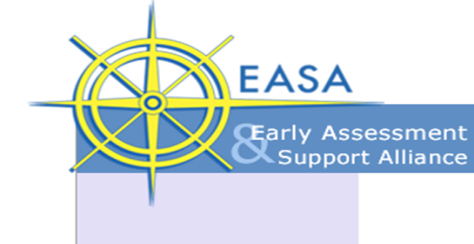 EASA Team
Mental Health
What promotes mental health?
When to seek help for mental health?
Reach out if are experiencing one or more symptoms that cause problems with your ability to study, work, relate to others, or lead a full life.
Mental Health
What is EASA?
Language Disclaimer
Understanding psychosis
What causes psychosis?
Who can experience psychosis?
Psychosis
Symptoms of Psychosis
Symptoms of Psychosis Risk Syndrome
How Early Intervention Helps
What Helps Those Experiencing Psychosis?
Services Offered with EASA
Stigma
EASA Family Guidelines
EASA Family Guidelines
PQ-B Short version
Do familiar surroundings sometimes feel strange, confusing, threatening, or unreal to you?

Have you felt that you are not in control of your own ideas or thoughts?

Do you worry sometimes that something may be wrong with your mind?

Have you been confused sometimes that something you experienced was real or imaginary?

Are your thoughts sometimes so strong that you can almost hear them?
Thank you!